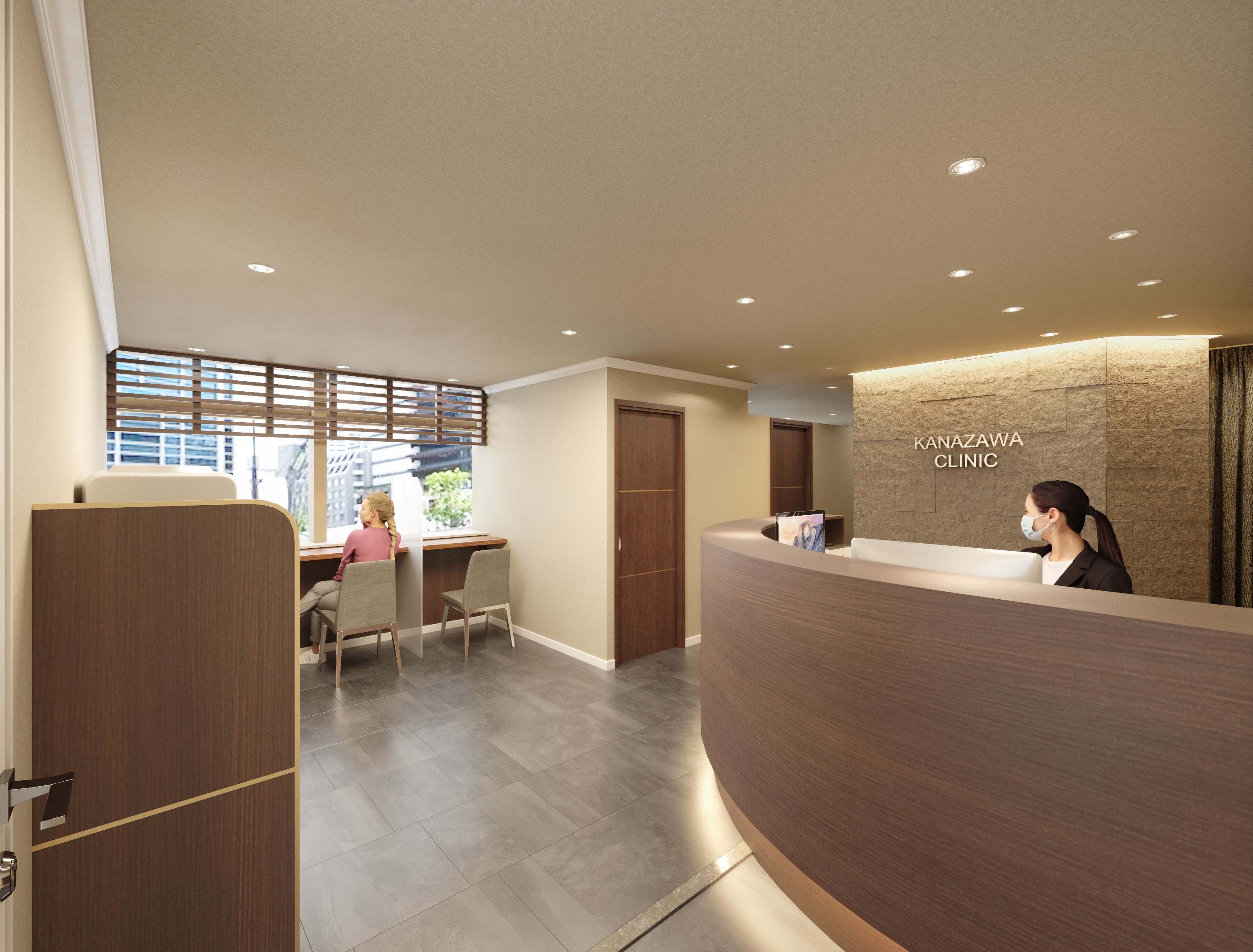 準　備　中